AP World Review: Video #20: Islam, Part I (Key Concepts 3.1, III, A, 3.2, I, B, 3.3, III, D)
Everything You Need To Know About Islam To Succeed In AP World
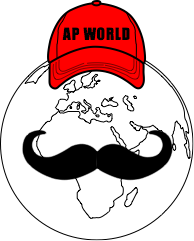 www.APWorldReview.com
Muhammad’s Early Life
Muhammad was born around 570 C.E. 
By age 30 he was a merchant and married
610 C.E. he received revelations from Allah through the archangel Gabriel
God in Arabic is Allah
Muhammad was a prophet of Allah, the final prophet
By 620 C.E., people of Mecca began to follow Muhammad
The Quran And Hadith
The Quran:
The holy book of Islam
Written texts of Muhammad’s teachings
“Definitive authority for Islamic religious doctrine and social organization”
Hadith:
Sayings attributed to Muhammad and descriptions of his deeds
Many collections emerged centuries after his death
Migration To Medina
Muhammad’s teachings ran counter to those in Mecca
Muhammad stated that Allah was the only god
Many Arabs were polytheistic
Muhammad also spoke against idolatry 
Muhammad fled to Yathrib, renamed Medina in 622 C.E.
This is known as the Hijra and marks the beginning of the Islamic Calendar
The Umma
Muhammad organized his followers in Medina into a community called the umma
Followed a legal and social code
Focused on providing for those less fortunate (one of the 5 Pillars of Islam)
Return To Mecca
630 C.E. Muhammad and his followers conquered the city of Mecca
Built mosques, destroyed pagan shrines
The only building that survived was the Ka’ba 
632 C.E. Muhammad led the first pilgrimage to the Ka’ba, known as the hajj (Another of the 5 Pillars of Islam)
The 5 Pillars Of Islam
Muslims must acknowledge Allah as the only god and Muhammad was his prophet
Pray to Allah while facing Mecca
Fast during daylight during  the month of Ramadan
Give alms to the poor
Make a pilgrimage (hajj) to Mecca if financially and physically able to
Key Terms
Jihad:
Means struggle
Some interpret to combat vice and evil. some interpret to spread the word of Islam, some interpret to wage war against nonbelievers 
Sharia:
Islamic holy law
Inspired by the teachings and life of Muhammad
Dar al-Islam:
Home of Islam
Countries where Muslims can practice their religion as the ruling sect
Caliphs
After Muhammad, new Muslim leaders emerged, called Caliphs
Head of Islamic community and religious leader
1st Caliph - Abu Bakr, Muhammad’s father-in-law
Shia
Most Muslims are members of Sunni Islam
Shia Muslims emerged as a result over the selection of caliphs
Shia supported Ali and his decedents as caliphs
Cousin and son-in-law of Muhammad
Ali eventually served as the 4th caliph
Expansion Of Islam
Islamic armies expanded beyond Arabia after Muhammad’s death
633 C.E. - 637 C.E.:
Conquered Byzantine Syria, Palestine, and Mesopotamia
640s:
Conquered Egypt
711 - 718:
Northwest Africa and Iberian peninsula
Islamic Dynasties - Umayyad
Established there capital at Damascus, Syria
Ruled dar al-Islam as conquerors
Empire also included Christians, Jews, Zoroastrians, and Buddhists
These people could practice their religion if they paid a tax, jizya
Islamic Dynasties - Abbasid
Abu al-Abbas, a descendent of Muhammad’s uncle led a rebellion against the Umayyad Dynasty
Ruled until 1258 C.E. when they were defeated by the Mongols
Administration:
Rulers built capital cities and made policies
Regional governors ruled territories
Baghdad was built as the capital of the dynasty
Surrounded bu 3 walls
Ulama (those with religious knowledge) and qadis (judges) settled disputes
Islamic Dynasties - Abbasid
Harun al-Rashid
Caliph under the Abbasid dynasty (786 - 809 C.E.)
Baghdad became a center for banking, commerce, and industry during this time
Decline of the Abbasid Dynasty:
Governors stopped paying taxes and giving loyalty to the Abbasid empire
Quick Recap
Quran and Hadith
Muhammad’s migration to Medina and back to Mecca
5 Pillars of Islam
Caliphs
Shia vs. Sunni Muslims
Umayyad Dynasty
Abbasid Dynasty
See You Back Here For Video #21: Islam, Part II
Thanks for watching
Best of luck!
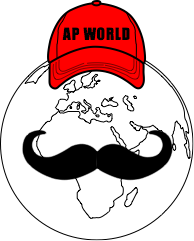